DỰ ÁN STEAMS
K/N dạy học dự án: là phương pháp, hình thức, trong đó GV tổ chức cho trẻ trải nghiệm, nghiên cứu sâu về một vấn đề, đề tài cụ thể có trong thực tiễn khớp giữa lý thuyết và thực hành được thực hiện và điều hành bởi chính trẻ. 
Thời gian thực hiện dự án có thể là: 1 tuần, 2 tuần hoặc 1 tháng.
CÁCH TIẾP CẬN GIẢI QUYẾT VẤN ĐỀ: 
- Truyền thống: Truyền thông tin -> trình bày -> giải quyết vấn đề chọn 1 phương án.
- Steams: Trình bày vấn đề -> Thu thập thông tin -> Giải quyết vấn đề cho nhiều phương án, nhiều đáp số
K/N dự án steams: Dự án steams cho trẻ mầm non là kiểu dự án được thiết kế và thực hiện bởi chính trẻ trong quá trình dạy học dưới sự hướng dẫn, hỗ trợ của GV nhằm tạo sản phẩm để giải quyết một nhiệm vụ có trong  thực tiễn, từ đó giúp trẻ lĩnh hội được các tri thức kĩ năng về các lĩnh vực khoa học, công nghệ, kĩ thuật, nghệ thuật và toán  một cách tích hợp.
Dấu hiệu:
Có sản phẩm
Giải quyết một nhiệm vụ thực tiễn/ tình huống có vẫn đề
Trẻ học tích hợp các lĩnh vực khoa học, công nghệ, kĩ thuật, nghệ thuật và toán
Sử dụng mô hình 6E là phương pháp chính để triển khai dự án.
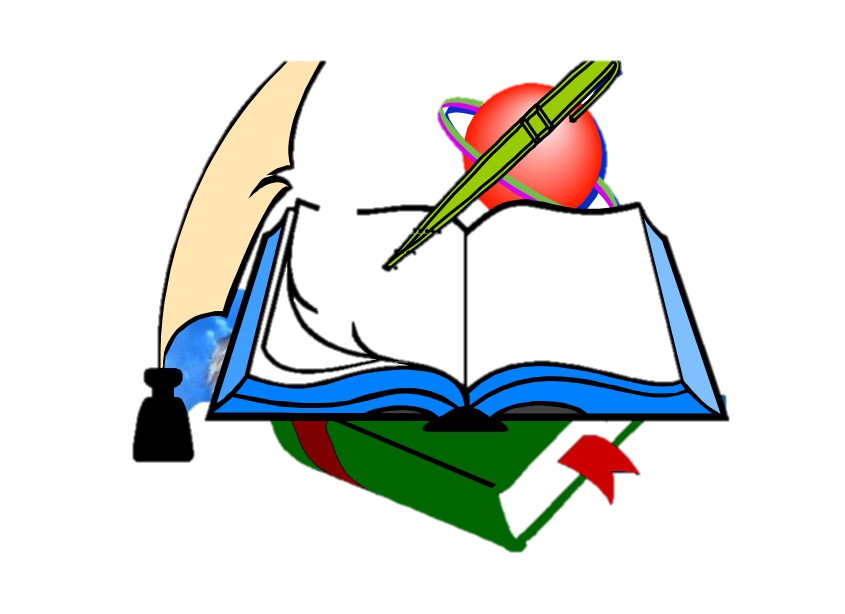 DỰ ÁN STEAMS
CÁC CĂN CỨ ĐỂ LỰA CHỌN DỰ ÁN
VD: Gợi ý xác định dự án từ chương trình khung
DỰ ÁN STEAMS
MÔ HÌNH DẠY HỌC 6E ( EDP+ 5E): Áp dụng vào dạy học dự án
1. Gắn kết
6. Đánh giá
2. Khám phá
5. Mở rộng
3. Giải thích
4. Chế tạo
DỰ ÁN STEAMS
CÁC BƯỚC THỰC HIỆN DỰ ÁN
Tạo vấn đề đưa dự án đến.
Khảo sát kiến thức nền của trẻ
Xác định mạng nội dung của dự án
Thư mời phụ huynh
Mở
Điều tra dựa trên truy vấn.
Đưa vào thực thi them các vấn đề
Triển khai
- Thuyết trình và chia sẻ
- Trò chuyện, trao đổi kết luận
Đóng
DỰ ÁN STEAMS
MỐI TƯƠNG QUAN GIỮA QUI TRÌNH TỔ CHỨC DỰ ÁN VÀ QUY TRÌNH TỔ CHỨC 6E
DỰ ÁN STEAMS
VD: Bè nổi trở quả
I. Mục tiêu dự án: 
* Phát triển vận động: 
- Phát triển khả năng linh hoạt cơ tay, các ngón tay khi làm bè nổi
- Trẻ có kĩ năng tháo tác thực hiện vận động chuyền bóng qua đầu qua chân
* Phát triển nhận thức: 
- Trẻ biết cây sống cần có đất,nước, không khí ánh sáng  
- Trẻ biết một số đặc điểm, cấu tạo của bè nổi
- Trẻ biết chất liệu để bè nổi được 
- Biết  một số loại chất liệu nổi được và không nổi được, dây chắc chắn và không chắc chắn . Biết sự nổi của bè 
-  Trẻ biết đong, đo nước, đo dây, đếm số lượng và các chất liệu làm bè nổi 
- Biết đặc điểm nổi bật của quả dưa hấu, biết quy trình làm sinh tố, nước ép dưa hấu.
* Phát triển ngôn ngữ: 
- Kĩ năng  thảo luận, chia sẻ kinh nghiệm, kĩ năng thuyết trình  nhận xét …..
Trẻ chủ động trao đổi với cô và bạn 
Trẻ hiểu nội dung truyện….thơ…chữ cái….
* Phát triển tình cảm - kỹ năng xã hội:  (4C) Sáng tạo, hợp tác,  giao tiếp, tư duy phản biện 
* Phát triển thẩm mỹ: 
-  Phối hợp các kĩ năng vẽ, cắt dán….đã học để vẽ, trang trí bè nổi
 - Trẻ hát thuộc lời, hát đúng giai điệu bài hát em yêu cây xanh
LẬP KẾ HOẠCH DỰ ÁN
I. MỤC TIÊU 
(Được xác định theo 1 trong 2 cách sau):
Theo 5 thành tố steams
 Theo 5 lĩnh vực
DỰ ÁN STEAMS
LẬP KẾ HOẠCH DỰ ÁN
VD: Bè nổi trở quả
Các dụng cụ, thiết bi làm  ra bè nổi: Kéo, keo, dây buộc, súng bắn keo, máy tính…( Có hình ảnh kèm theo)
Tên gọi, đặc điểm, cấu tạo bè nổi: thân bè, thành bè…
( Có hình ảnh kèm theo)
II. MẠNG NỘI DUNG
Tên gọi, đặc điểm cấu tạo
Nguyên vật liệu
Công cụ để thực hiện
Quy trình thực hiện
( Treo ở góc dễ thấy nhất của lớp để cô và trẻ xem được)
BÈ NỔI
- Nguyên vật liệu làm ra bè nổi: Chai, can nhựa, tàu chuối, gỗ, xốp….. ( Có hình ảnh kèm theo)
Quy trình thiết kế bè nổi:
+ B1: Lựa chọn NVL và sắp xếp phù hợp
+ B2: Gắn kết NVL đã chọn
+ B3: Trang trí
+ B4: Thử nghiệm
DỰ ÁN STEAMS
III. MẠNG HOẠT ĐỘNG
Trả lời cho câu hỏi: Trẻ sẽ làm gì? để….
LẬP KẾ HOẠCH DỰ ÁN
VD: Bè nổi trở quả
Hoạt động học:
KPMTXQ:Khám phá chất liệu  để làm bè nổi
Khám phá quả dưa hấu
Tạo hình: Vẽ thiết kế  bè nổi
TCKNXH:
Kĩ năng: Bé yêu quả ngọt  
ÂM NHẠC:
Dạy hát : em yêu cây xanh
- Nghe hát: Quả
Hoạt động ngoài trời:
- Quan sát  các loại thuyền, bè ….
- Thí nghiệm: Các nguyên vật liệu chìm- nổi
- Quan sát các loại dây buộc
Thí nghiệm: dây buộc chắc chắn- không chắc chắn cả khi cho xuống nước
Hoạt động khác:
- Khám phá quy trình tạo ra bè nổi
- Trải nghiệm vườn cây và gieo trồng một số loại cây bằng hạt , củ, cành , cây 
- Trò chuyện về  một số loại bè, thuyền.. mà trẻ biết : tên gọi, đặc điểm cấu tạo, cách tạo ra chậu cây
- Sáng tác nội dung thơ, truyện mới, câu đố về  một số loại cây mà trẻ biết
Hoạt động chơi:
Góc xây dựng:  Xây khu vườn  cây ăn quả 
Góc học tập: Khám phá chất liệu làm bè nổi
Khám phá các chất liệu dây chắc chắn và không chắc chắn
Góc tạo hình: Vẽ bè nổi tự, trang trí bè: Cắt,  đục  dán ... các hộp nhựa chai nhựa….  phế  liệu tạo ra các bè 
 Góc khám phá:   Khám phá các loại dây buộc, thí nghiệm quả dưới nước
Góc sách và chữ cái:  Kể chuyện về các loại cây và quả; nhận biết phát âm chữ cái đã học; sao chép, tô, trang trí chữ cái
DỰ ÁN STEAMS
LẬP KẾ HOẠCH DỰ ÁN
CÁC BƯỚC THỰC HIỆN
DỰ ÁN STEAMS
LẬP KẾ HOẠCH DỰ ÁN
Phần 2: Tổ chức thực hiện dự án
I.Thiết kế môi trường
1.Đồ dùng, dụng cụ: Kéo, băng dính, súng bắn keo, hồ dán, đũa 1 lần…
2.Nguyên vật liệu: Chai nhựa , hộp nhựa , các loại dây, tàu chuối, xốp chải nền….nắp chai 
 - Video hình ảnh trẻ học các tiết học trước 
II.Các giai đoạn thực hiện dự án
1. Mở dự án (E1)
   -  Giáo viên đưa ra tình huống 
   -   Cho trẻ quan sát thuyền bè trên song… hoặc video Mai An Tiêm thả dưa hấu xuống biền về đất liền.
   - Trẻ đoán trả lời các lí do vì sao ?
* Câu hỏi truy vấn:
  -  Làm bè để làm gì?....Cẩu tạo đặc điểm…..NVL gì để làm…..
Đảm bảo tiêu chí gì? ( Nổi được, chở được quả, trang trí đẹp.
- Muốn chở nhiều quả phải làm gì?......
DỰ ÁN STEAMS
LẬP KẾ HOẠCH DỰ ÁN
Phần 2: Tổ chức thực hiện dự án
2. Tiến hành hoạt động dự án (E2,3,4,5)
Thứ 3 Ngày..tháng…năm
Tên hoạt động: Khám phá chất liệu làm bè nổi ( E2. E3)
Lĩnh vực: Phát triển nhận thức
 
 I. Mục tiêu giáo dục
Theo 5 thành tố steam hoặc theo mục: KT, KN, Thái độ
II. Chuẩn bị:
Bảng ghi kết quả khảo sát cho các nhóm, bút
Các đồ dung NVL cần để làm thí nghiệm thực nghiệm
III. Cách tiến hành : Theo 5E
E1: Thu hút
E2: Khám phá
E3: Giải thích
E4: Mở rộng
E5: Đánh giá
CHU TRÌNH KĨ THUẬT EDP
DỰ ÁN STEAMS
LẬP KẾ HOẠCH DỰ ÁN
Phần 2: Tổ chức thực hiện dự án
2. Tiến hành hoạt động dự án (E2,3,4,5)
Thứ  5  Ngày..tháng…năm
Tên hoạt động: Chế tạo bè nổi chở quả( E4)
Lĩnh vực: Phát triển thẩm mĩ
I. Các lĩnh vực hướng tới
- Khoa học, công nghệ, kĩ thuật, Toán, Nghệ thuật, TCXH, Ngôn ngữ
2. Các nguyên vật liệu
- Nguyên liệu: 
- Đồ dùng:
- Bảng thiết kế của các nhóm
+ Viedeo có các bước: Thu hút- Khám phá- Thiết kế.
DỰ ÁN STEAMS
LẬP KẾ HOẠCH DỰ ÁN
Phần 2: Tổ chức thực hiện dự án
2. Tiến hành hoạt động dự án (E2,3,4,5)
3. Quy trình thiết kế kỹ thuật
 * Thu hút
- Cô trao đổi 1 tình huống( là tình huống liên quan trong dự án)
* Hỏi
=> Đã tìm hiểu về NVL để làm bè nổi và tìm hiểu về bè nổi. 
- Hỏi trẻ về cách suy nghĩ làm bè nổi ntn, để tặng ai…
Video..)….........
* Chế tạo
- Hỏi bản thiết kế của trẻ đâu.
- Hỏi sự chuẩn bị NVL của nhóm trre. Cho trẻ về nhóm thực hiện nhiệm vụ…
…………
- Sau khi các nhóm đã làm bè nổi, chia sẻ sản phẩm kết hợp nhận x
+ Các nhóm chia sẻ về tên sản phẩm ( Trẻ tự cầm bản thiết kế- sản phẩm và gt theo bản thiết kế) ( Cô định hướng cùng trẻ) và nhận xét đánh giá. Cô có thể cho so sánh 2 nhóm (theo cách đặt câu hỏi)
……………..
* Mở rộng
- Muốn bè nổi chắc chắn thì làm gì?..................
* Cải tiến
- Con có muốn thay đổi điều gì không? Nếu được làm lại con sẽ làm như thế nào?
DỰ ÁN STEAMS
DỰ ÁN: Bè nổi
	Kính gửi phụ huynh!
 	Tinh thần giúp đỡ và chia sẻ lúc người khác gặp khó khăn là 1 tinh thần đáng trân quý. Vì vậy cần trang bị cho trẻ những kiến thức  kĩ năng sông về tinh thần này. Và hơn hết là sự phát triển về khả năng tư duy chế tạo các đồ dùng tái chế đã qua sử dụng để tạo thành những những chiếc bè nổi giúp ích cho cuộc sống. Để các con có những điều kiện thuận lợi khi khám phá dự án  PH vui lòng. Cùng con tìm hiểu, lưu lại những thông tin, hình ảnh về các đồ dùng tái chế theo nội dung mà con đảm nhiệm và chuẩn bị đồ dùng giúp con hoàn thành tốt nhiệm vụ. Tạo cơ hội giúp con thực hiện phân loại rác sinh hoạt tại gia đình thu gom các đồ dùng có thể tái chế tái sử dụng và mang đến lớp để hoạt động của con thêm sinh động hơn. Cùng con sáng tạo những đồ chơi đồ dùng phục vụ trang trí sinh hoạt trong gia đình.  
 Hãy cùng đồng hành và chờ đón những sản phẩm của các con trong dự án này bố mẹ nhé !
 
 
            Ý kiến xác nhận của BGH   				    Giáo viên chủ nhiệm
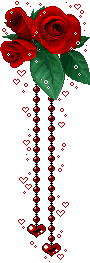 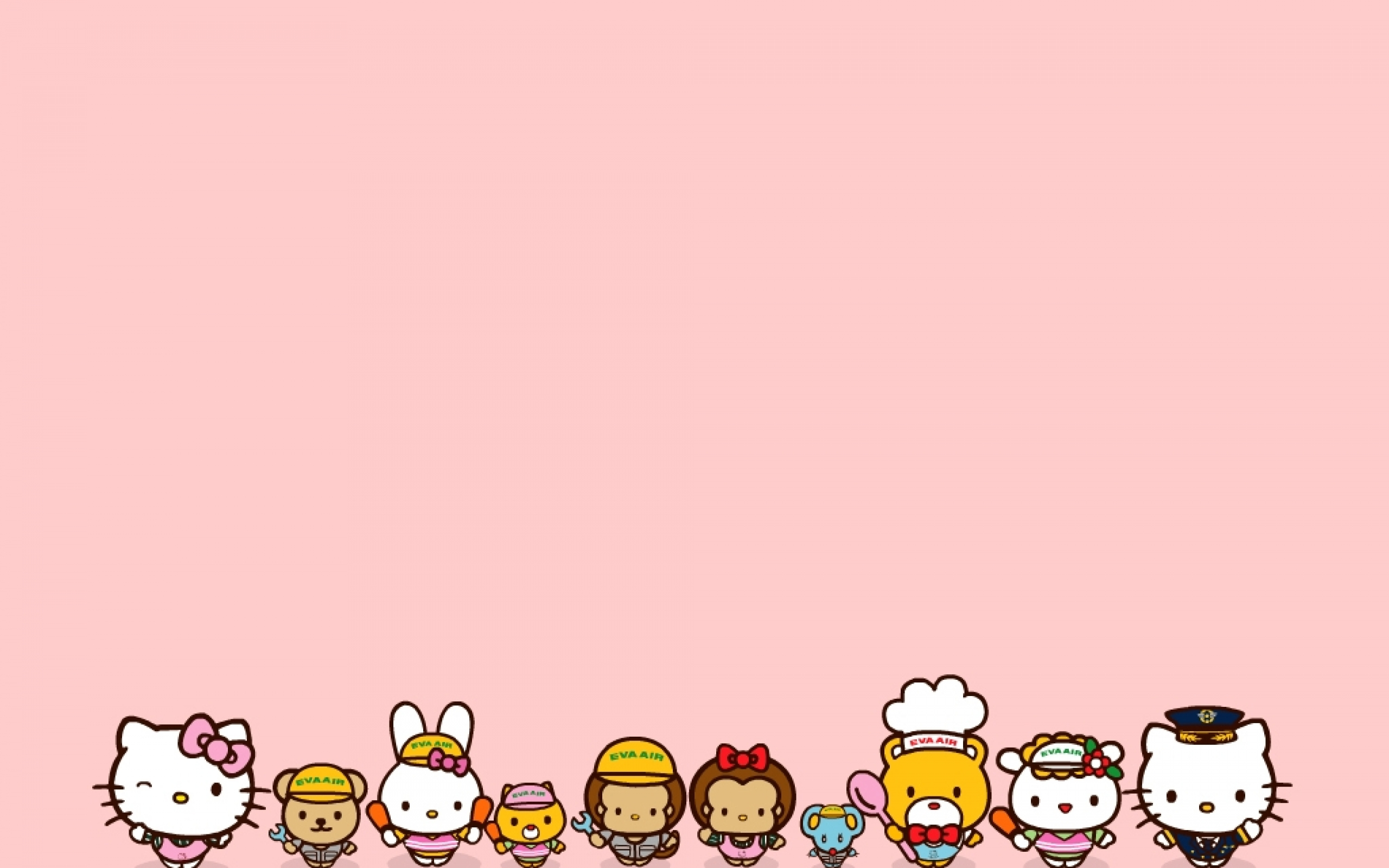 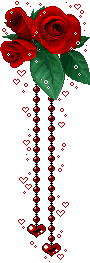 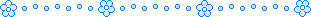 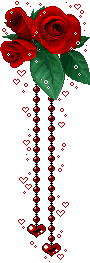 CHÂN THÀNH CẢM ƠN